Elkonin Boxes
2 Phonemes
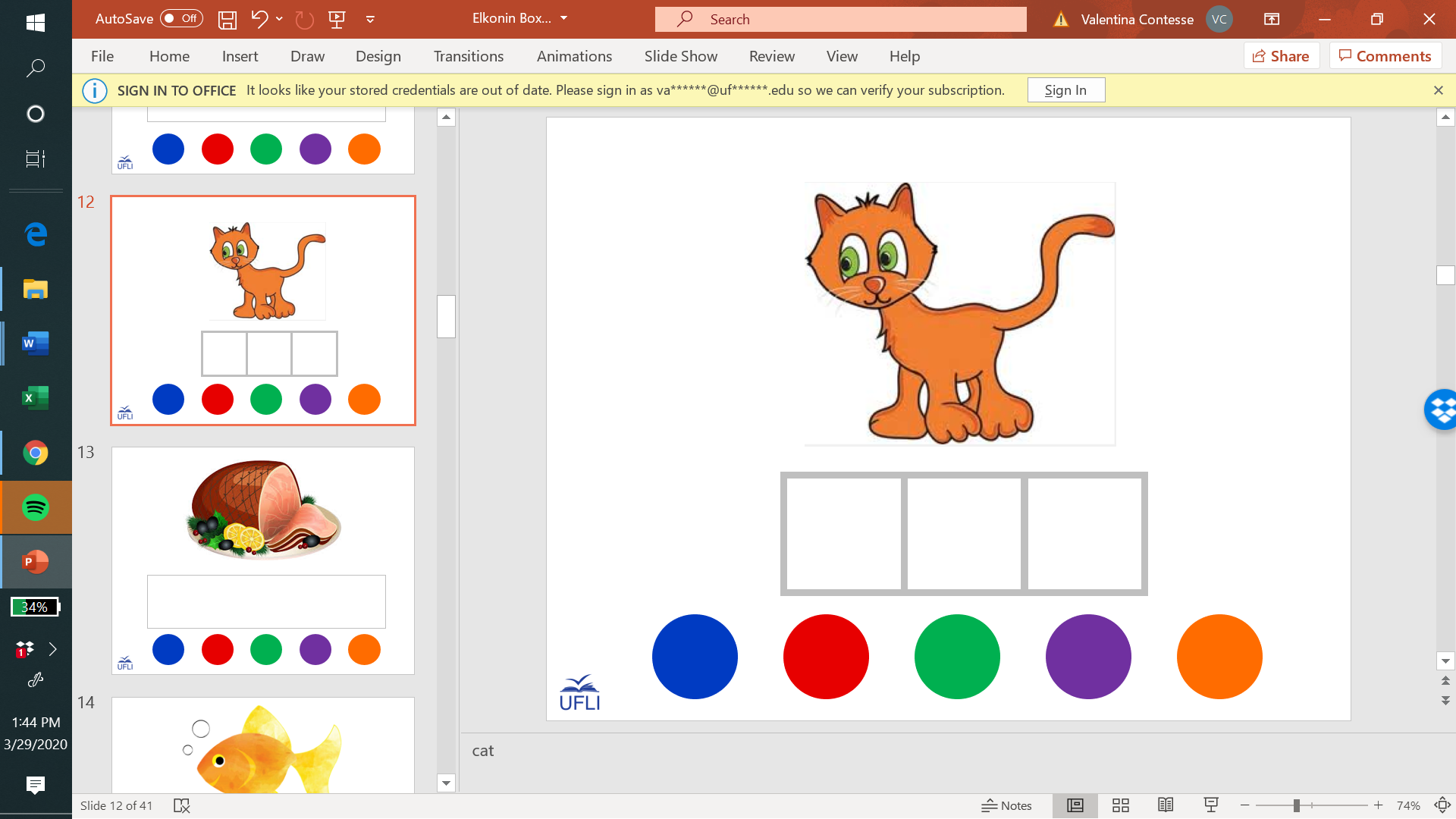 Elkonin Boxes
Activity:

Select items for lesson from Guide the student(s) in counting the sounds in the word pictured.
Uncover the boxes to reveal them to the student(s) and determine if they counted correctly.
Move chips into the boxes to represent the sounds in the word.
Share screen with student(s), if they are able to move items independently.  Otherwise, the teacher can move the chips.
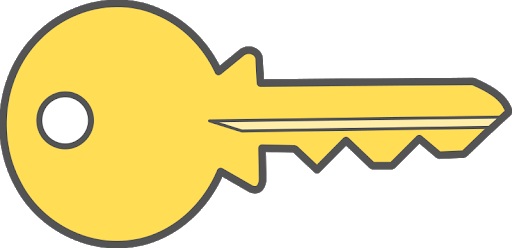 [Speaker Notes: key]
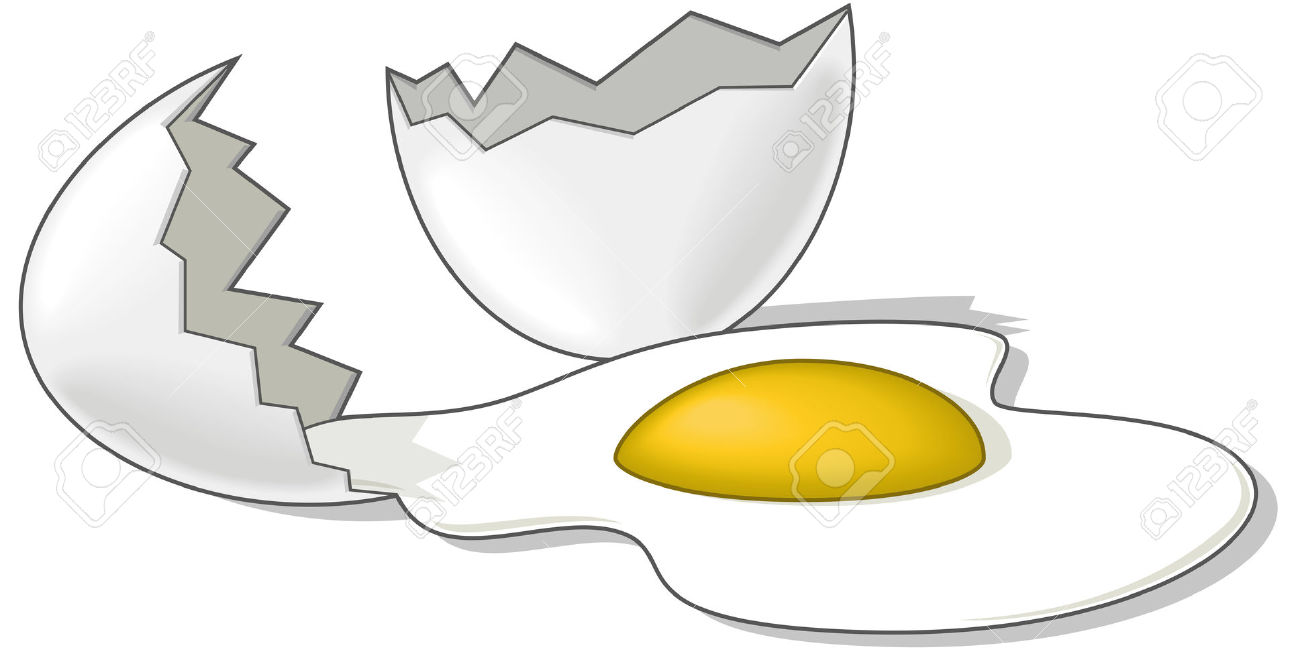 [Speaker Notes: egg]
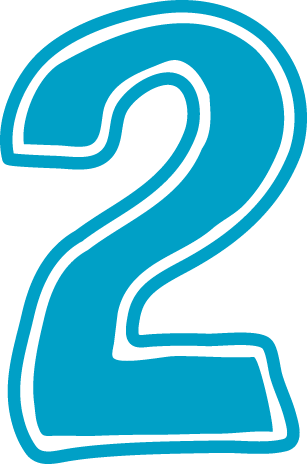 [Speaker Notes: two]
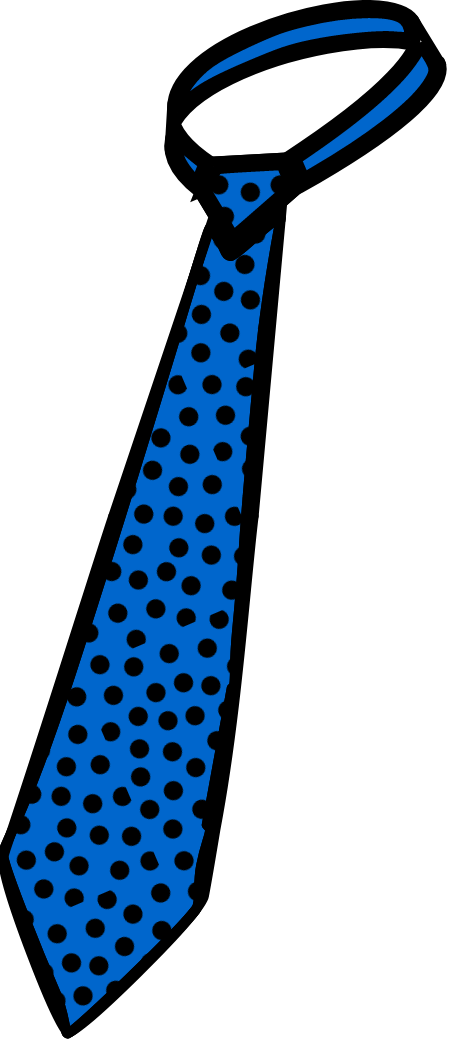 [Speaker Notes: tie]
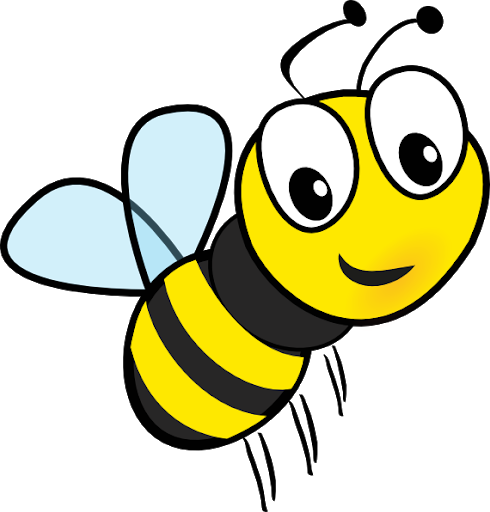 [Speaker Notes: bee]
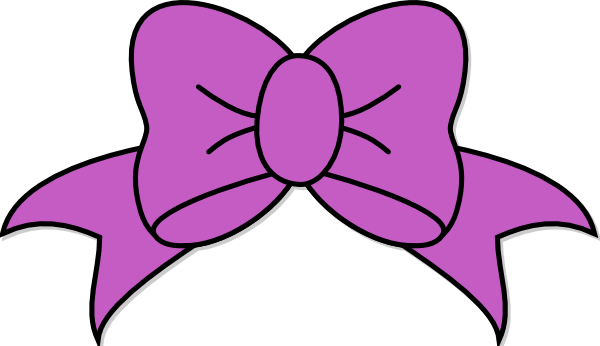 [Speaker Notes: bow]
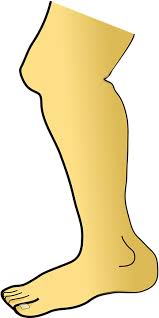 [Speaker Notes: knee]
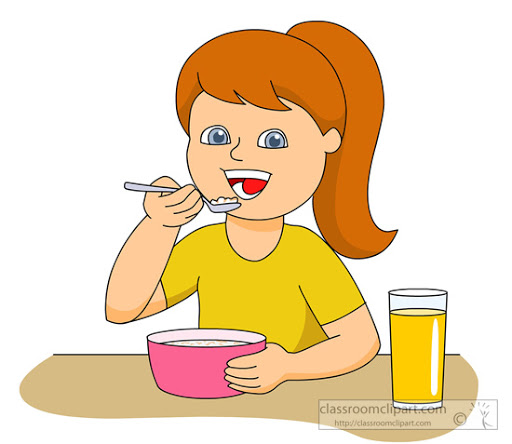 [Speaker Notes: eat]
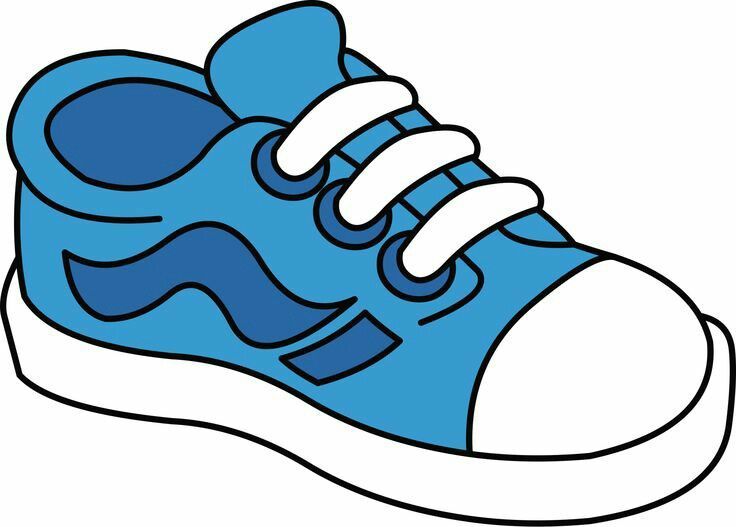 [Speaker Notes: shoe]
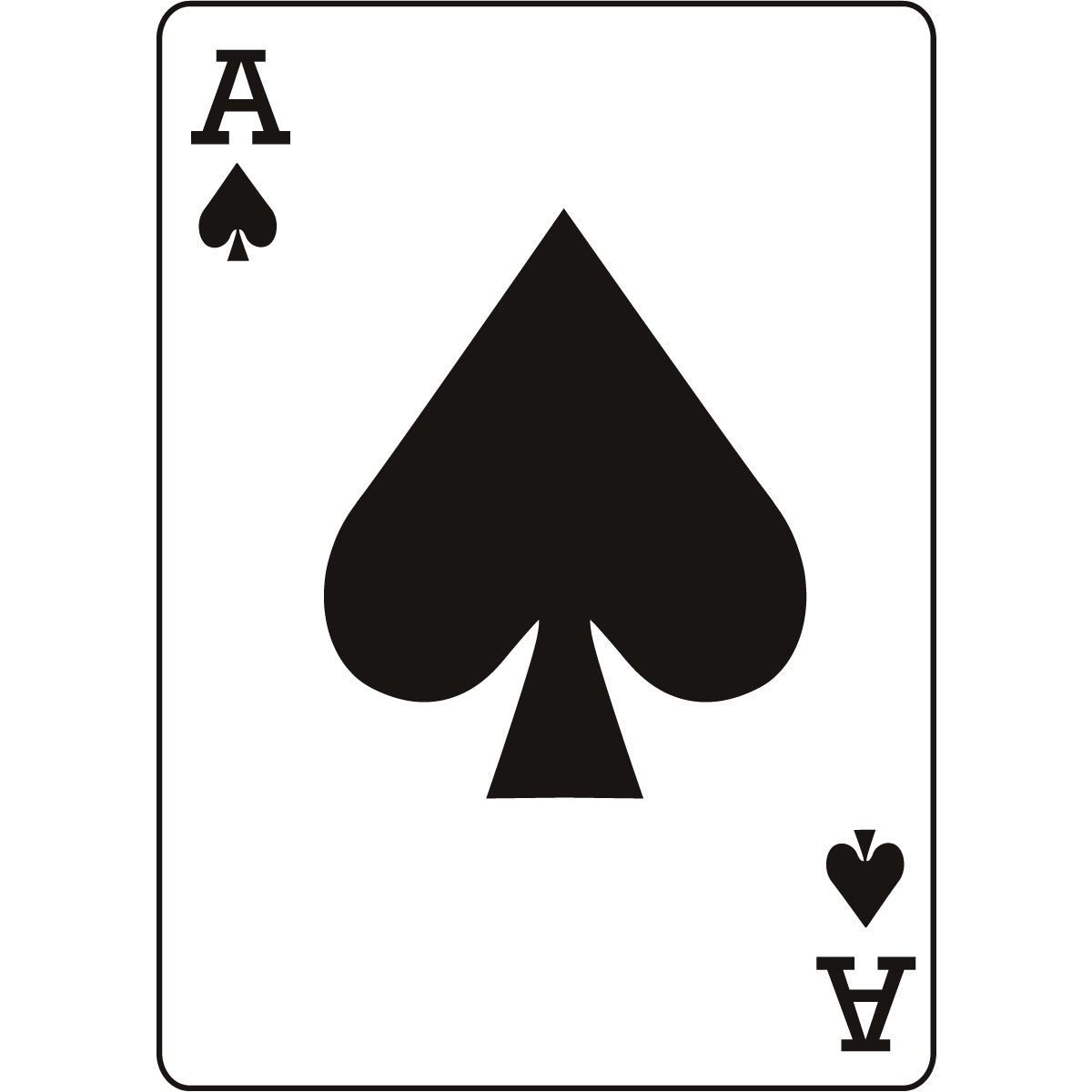 [Speaker Notes: ace]